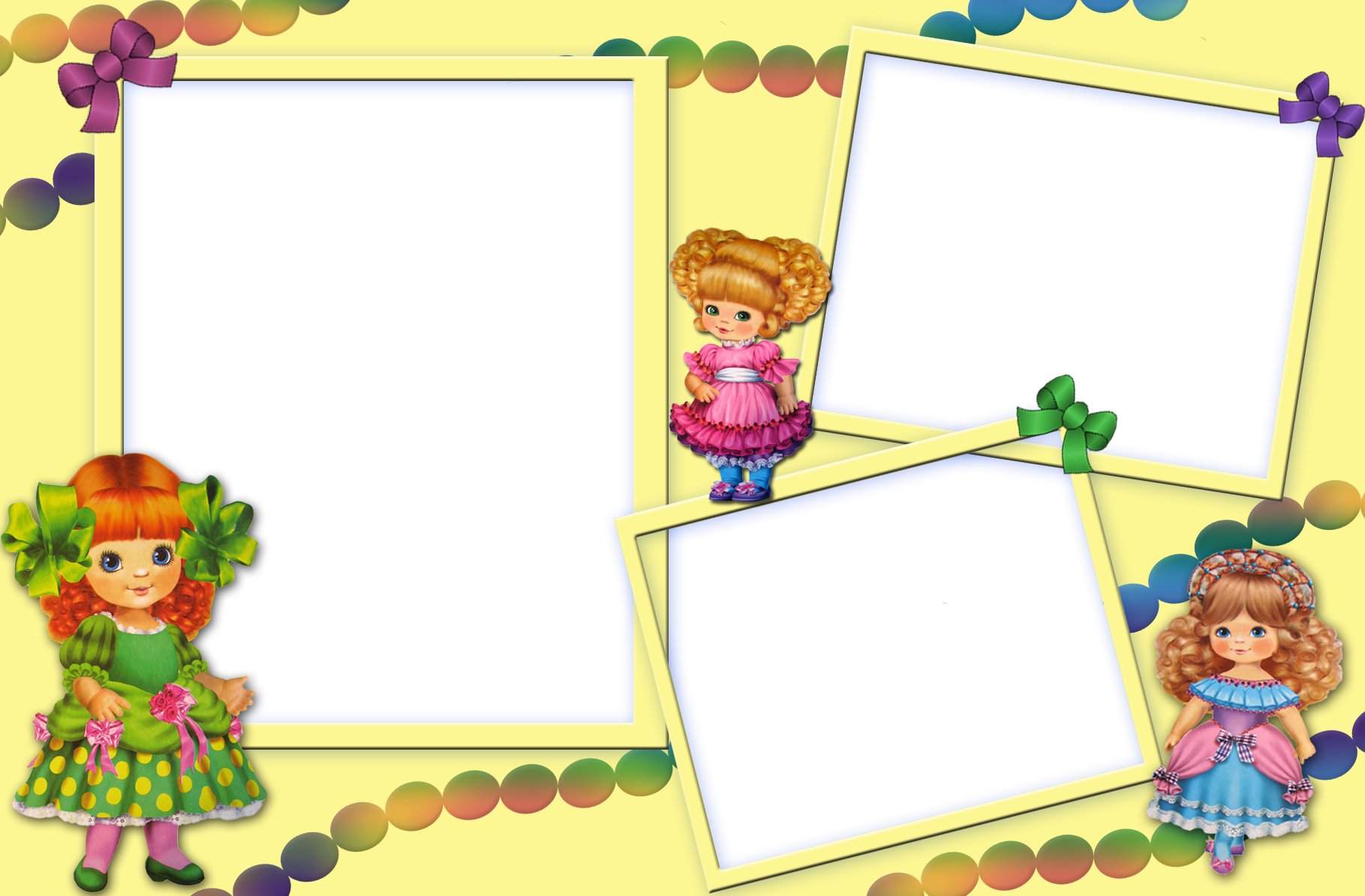 Конкурс                                   «Это 
точно пригодится!»
Муниципальное автономное дошкольное 
образовательное учреждение 
«Детский сад №418»                 г. Перми
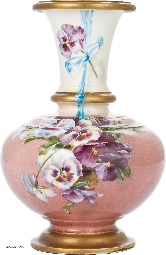 Олым Светлана Валерьевна – воспитатель                        1 категории
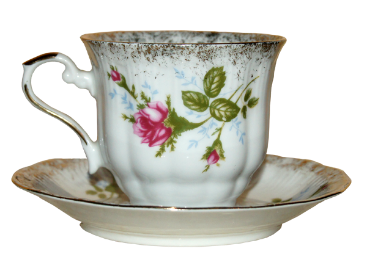 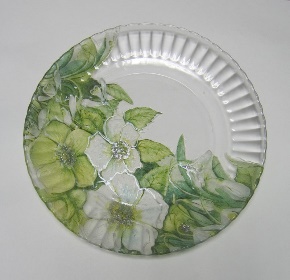 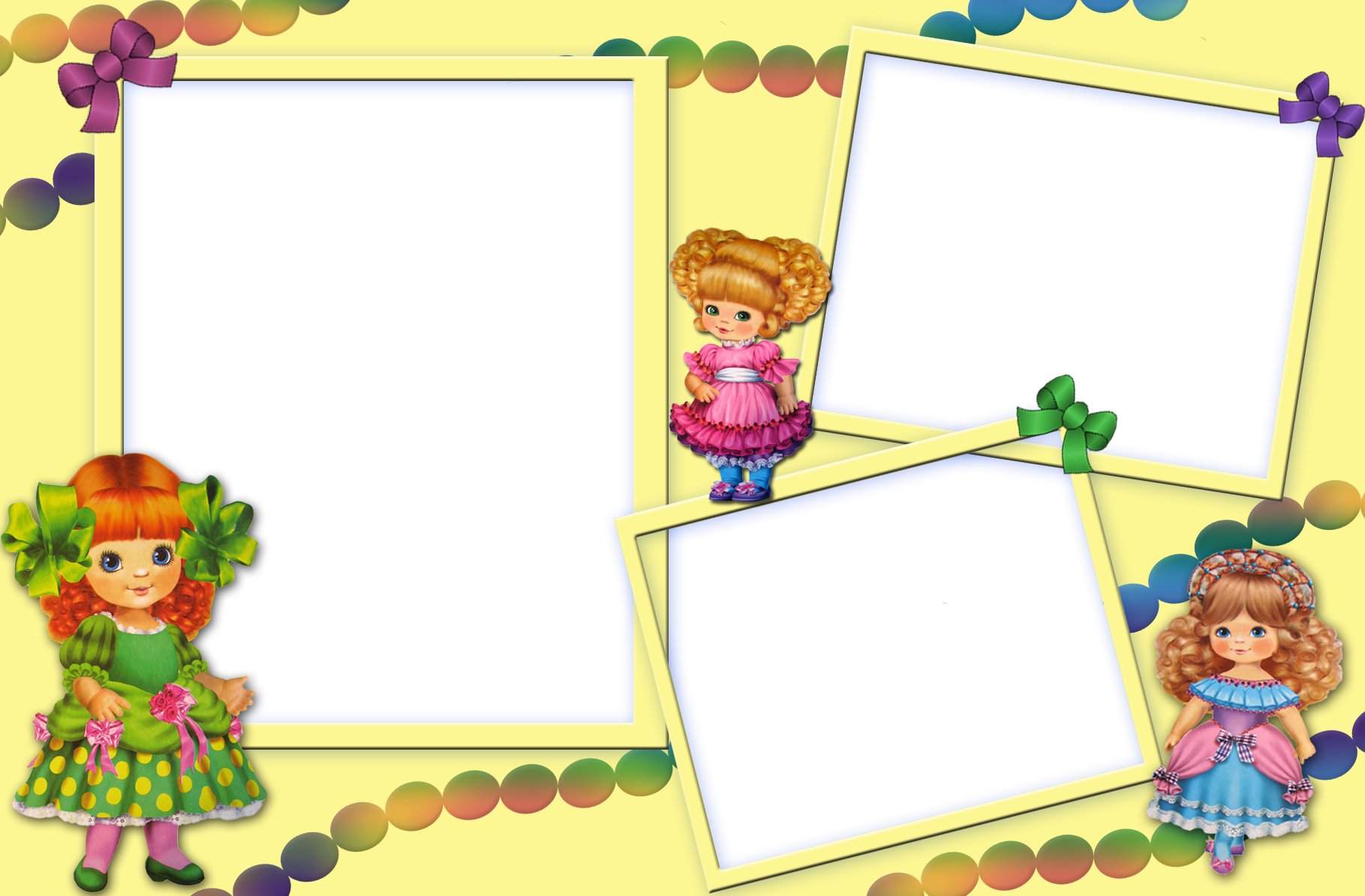 Краткосрочная образовательная практика
«Красивая  тарелочка»
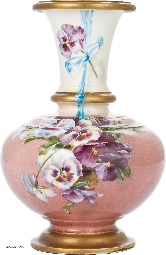 (для детей                6 – 7 лет)
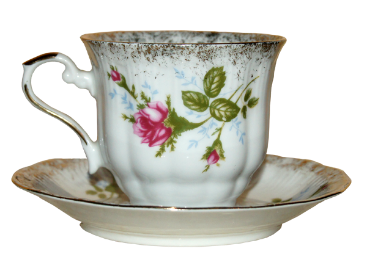 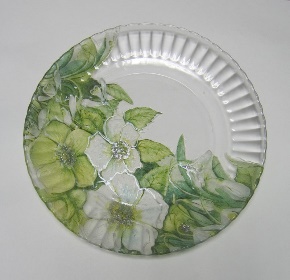 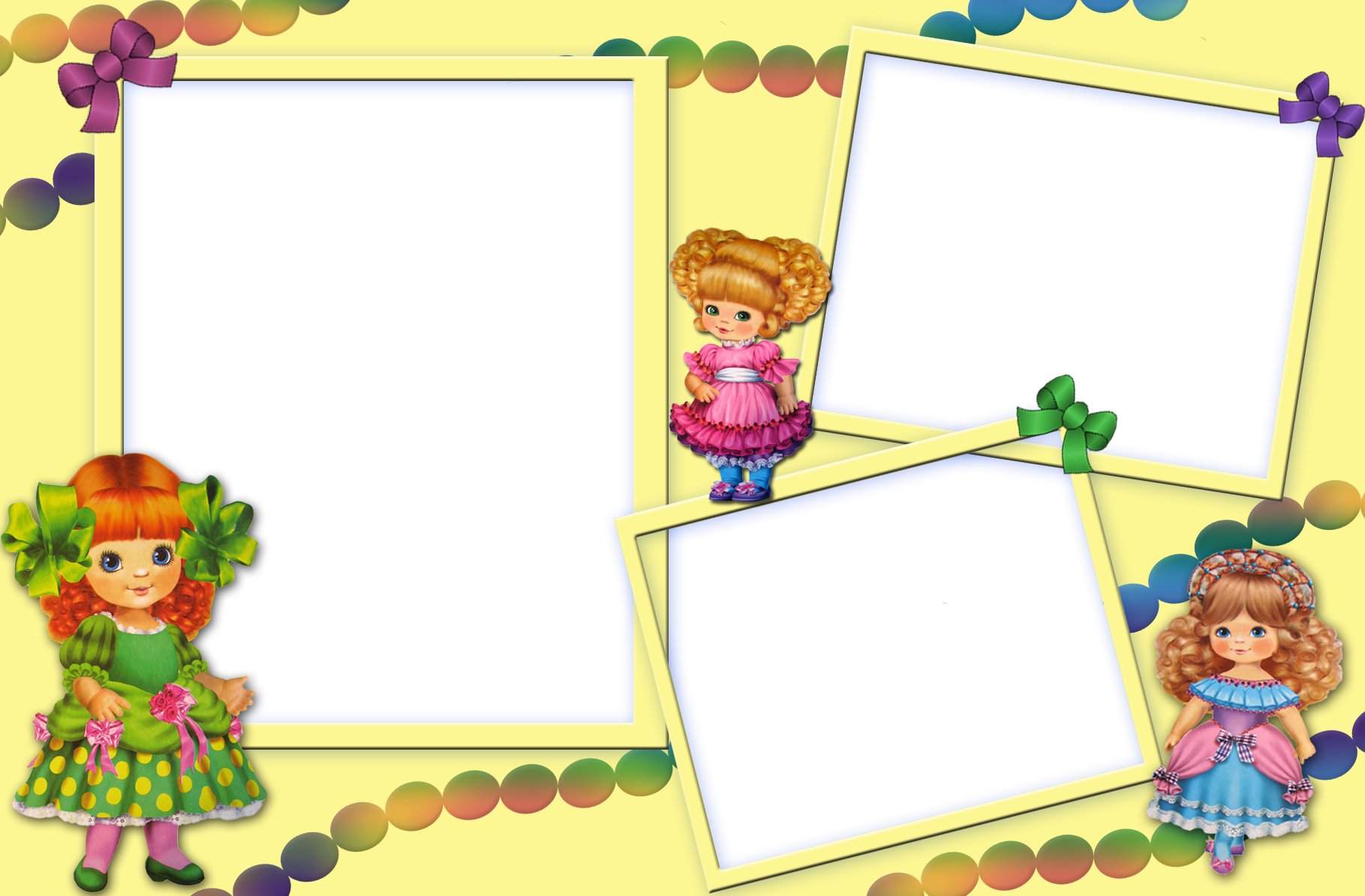 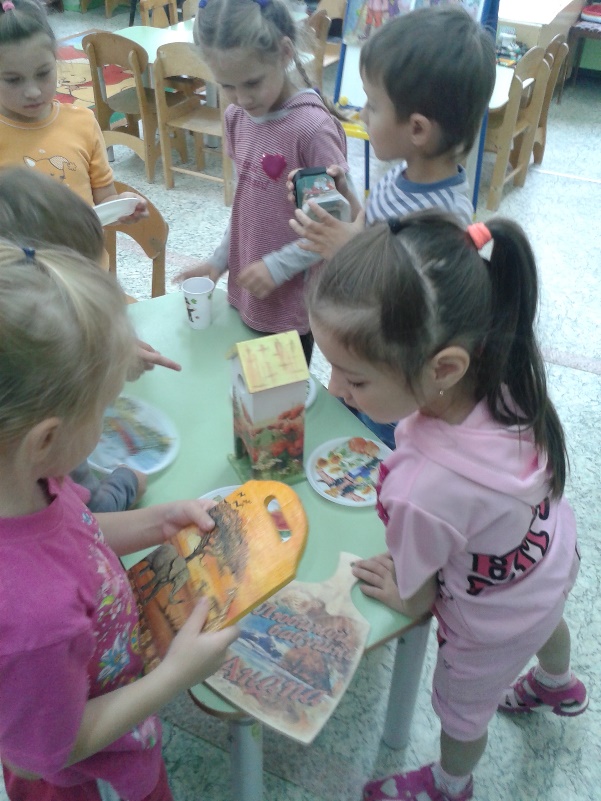 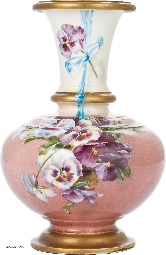 «Он пришел к нам                    из Китая.Простатою соблазняя.С ним знакомы итальянцы И другие иностранцы»
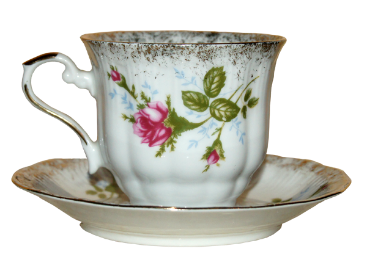 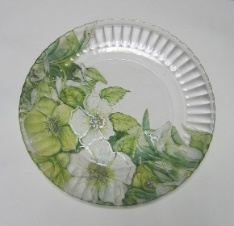 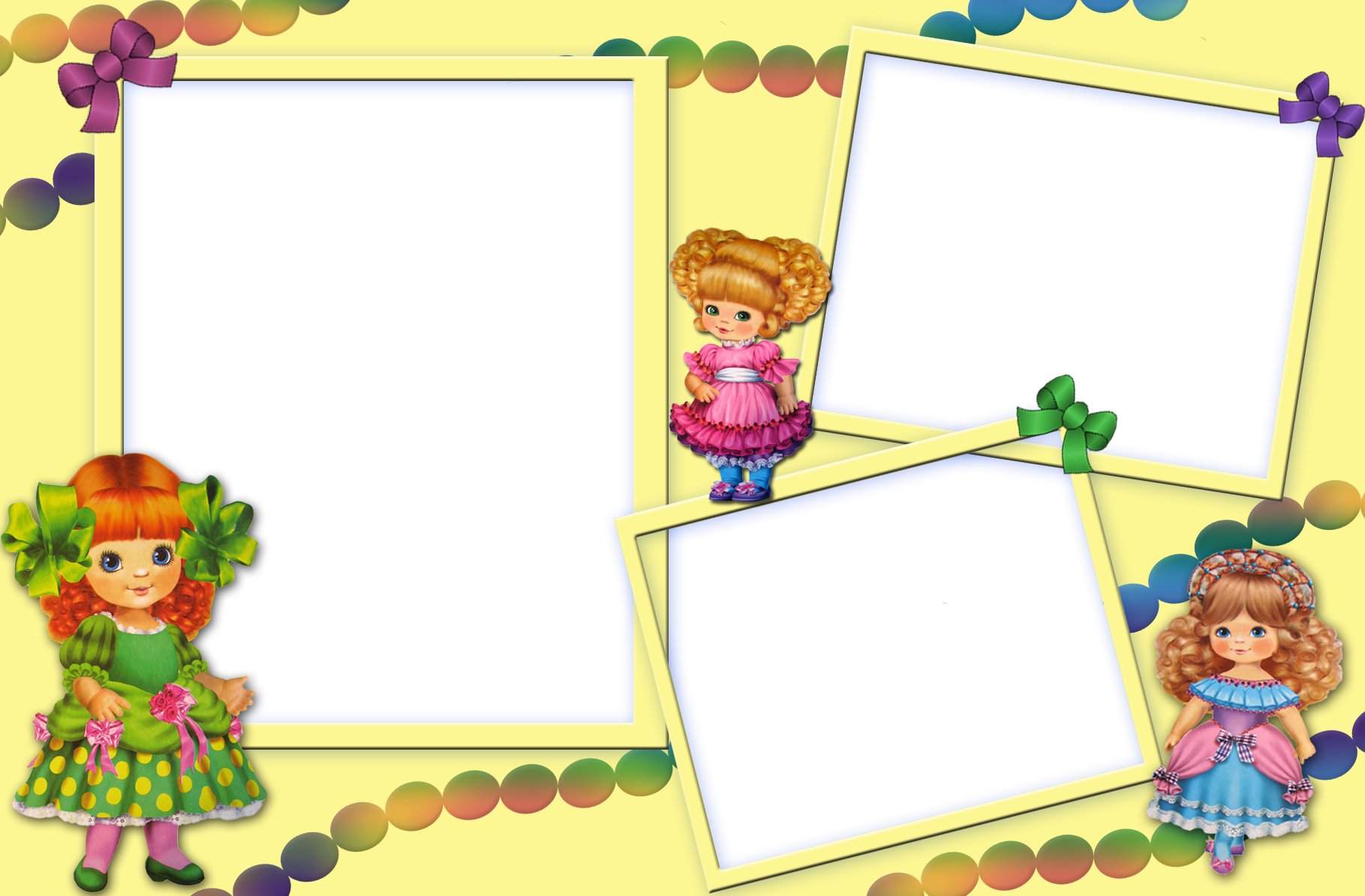 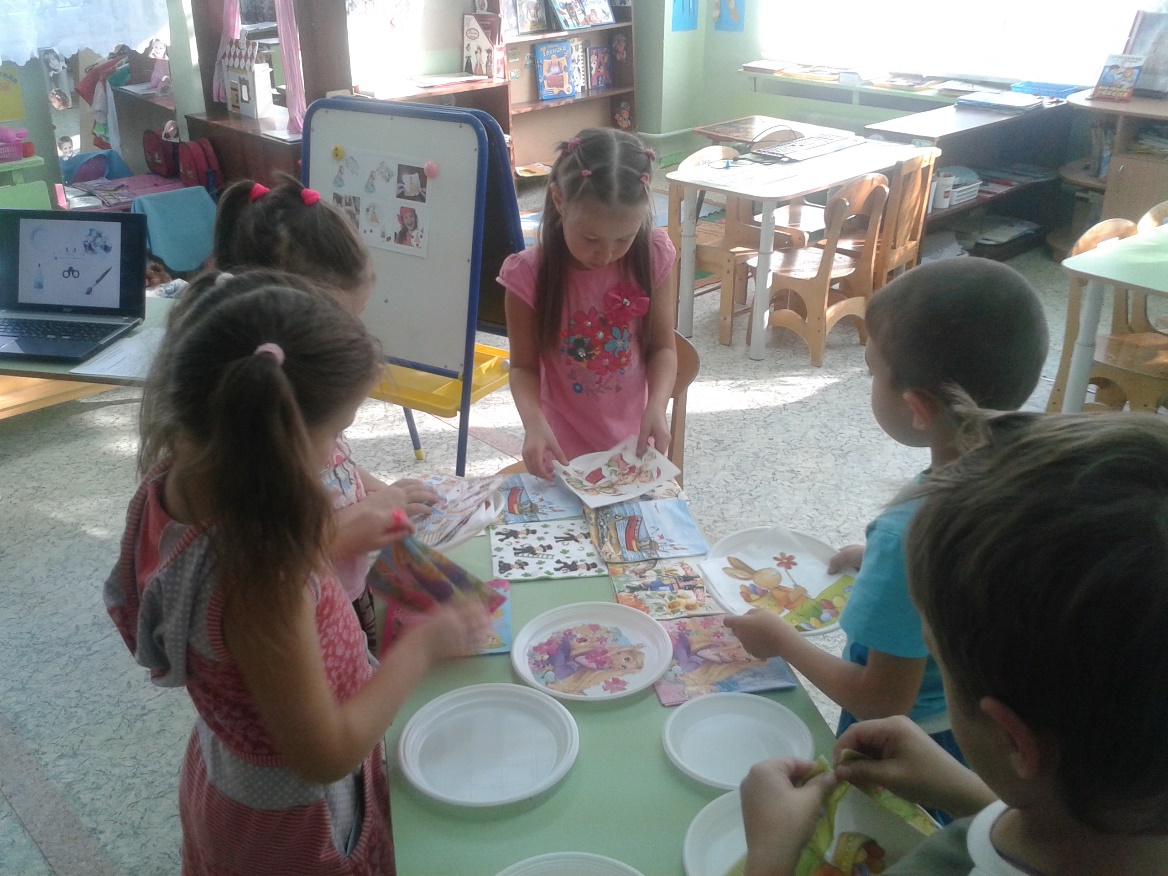 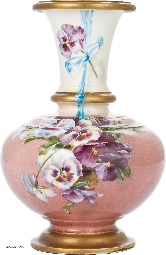 «Выбираем фон, салфетку
не забудем                      про тарелку»
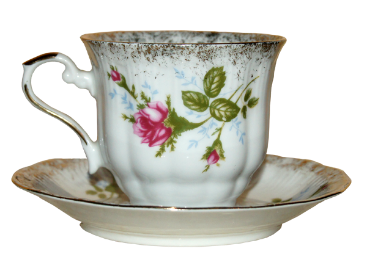 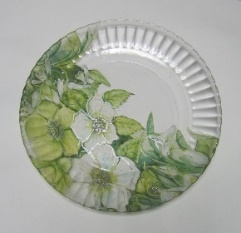 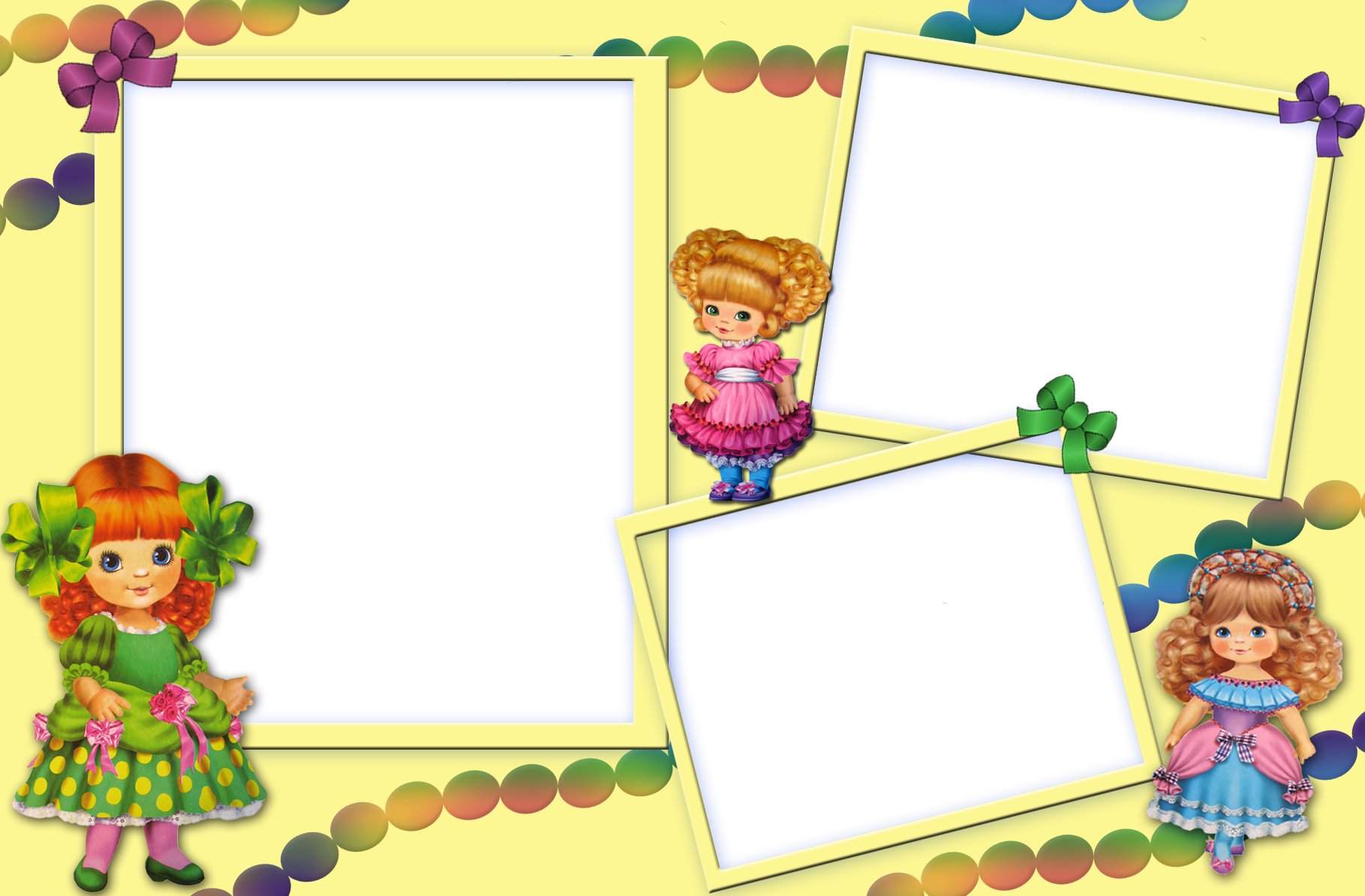 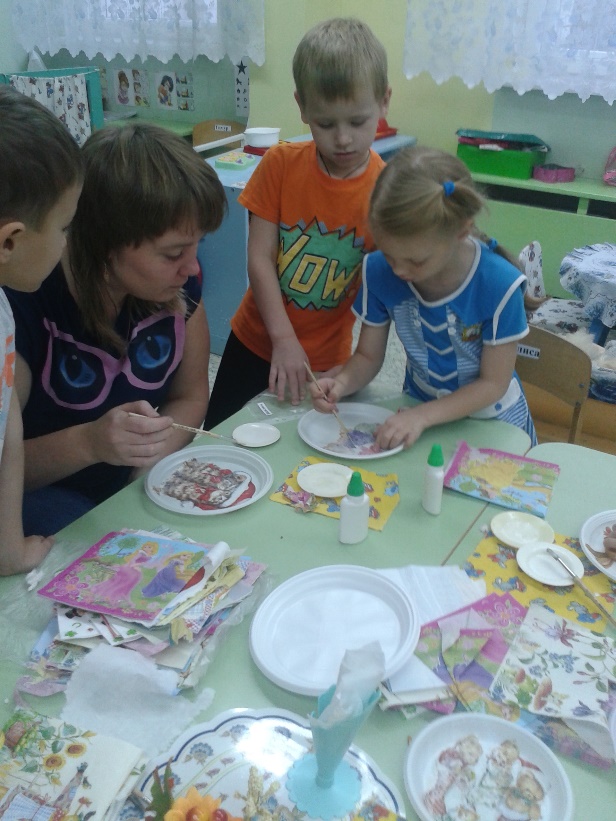 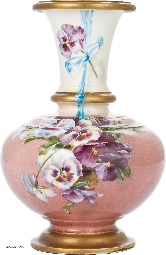 «Фон вначале обеляем.А салфетки разделяем.В край рисунок обрываем.К фону клеем прикрепляем»
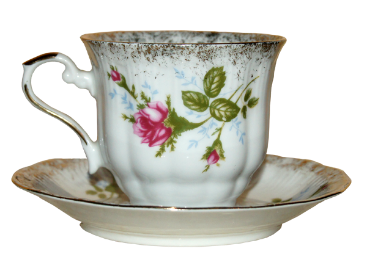 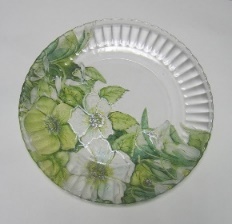 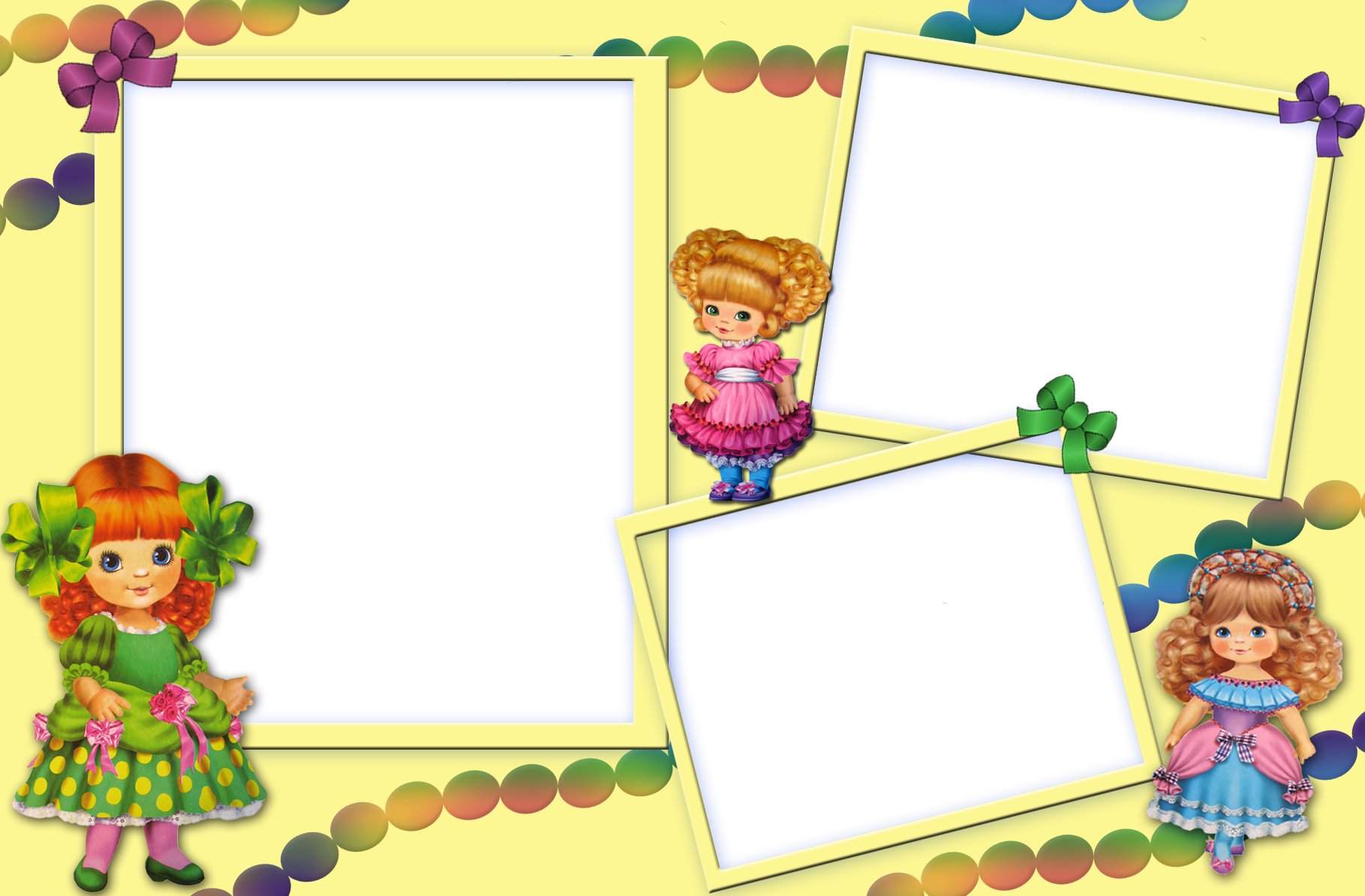 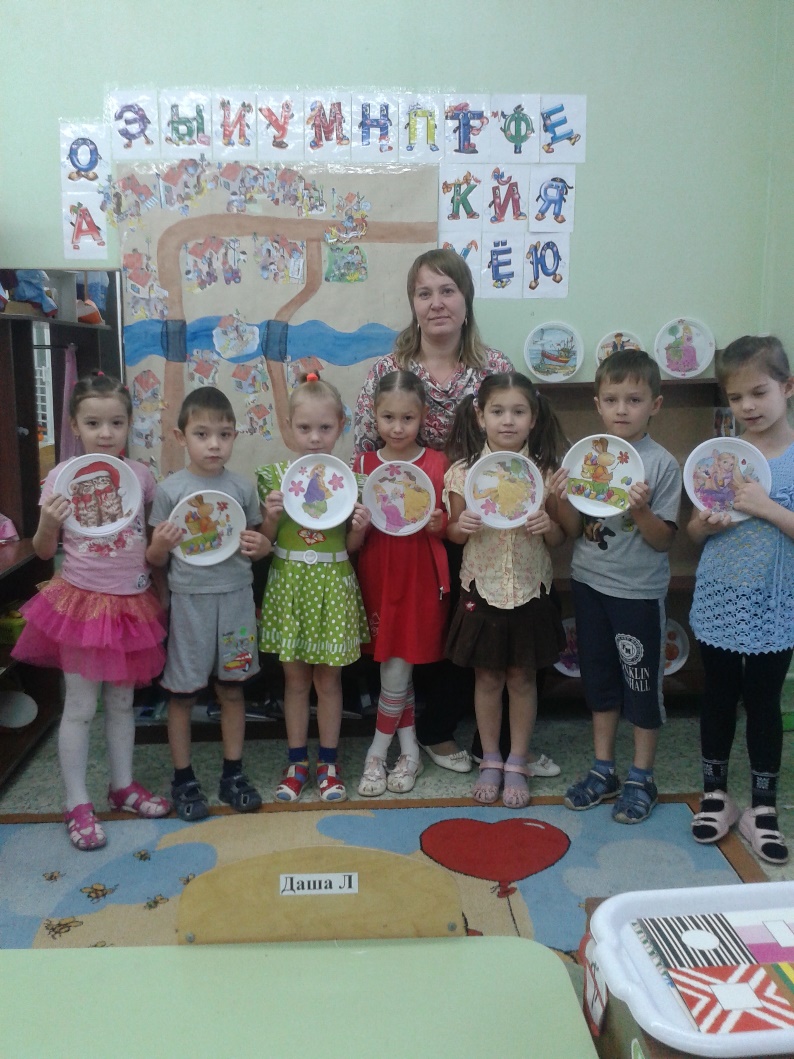 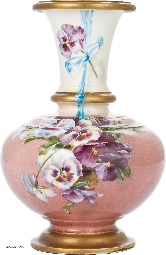 «А потом садимся рядом:"Слушать это - просто класс, про наш высший пилотаж!
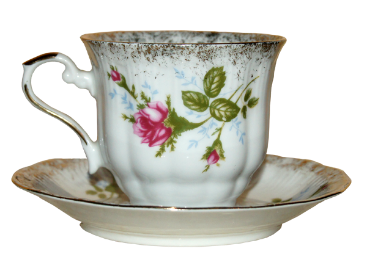 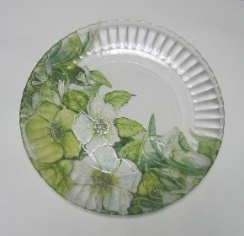 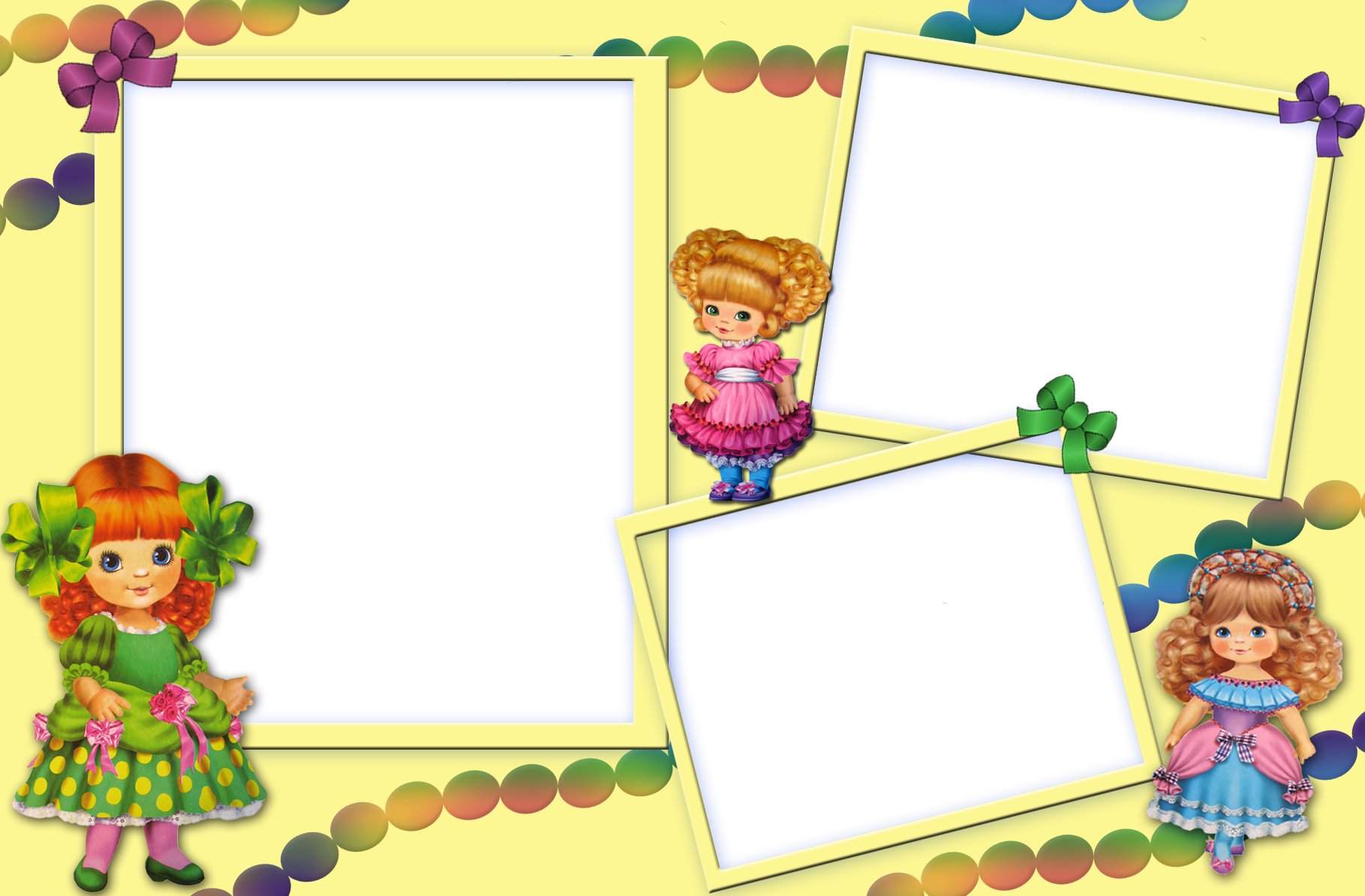 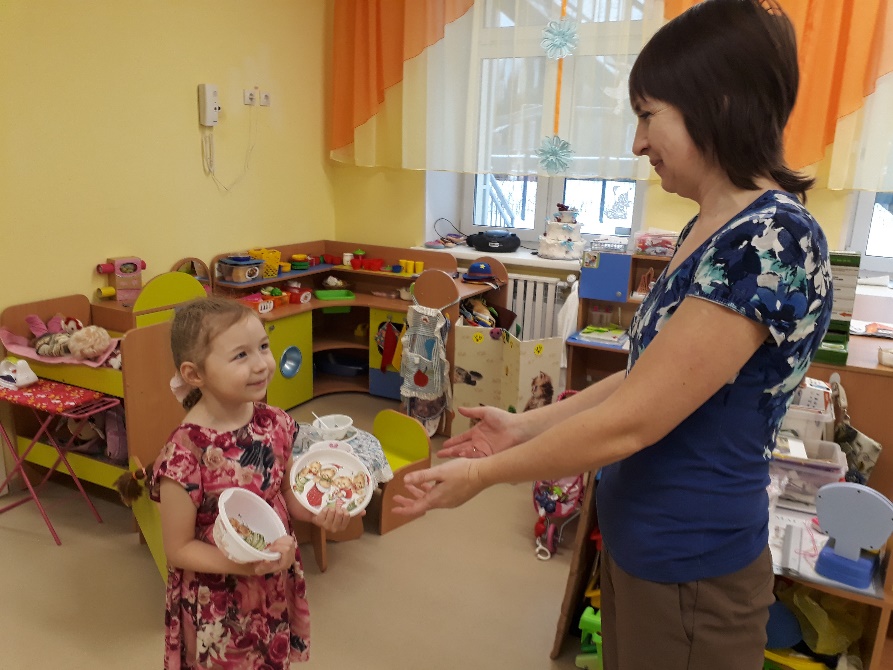 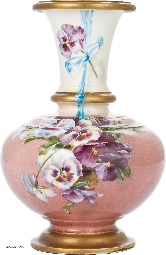 «Вот готова                  вся посуда:                                                                           можно и чайку попить,                                                                                 и не стыдно подарить!»
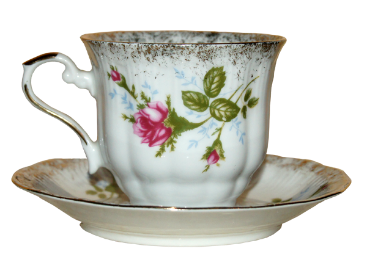 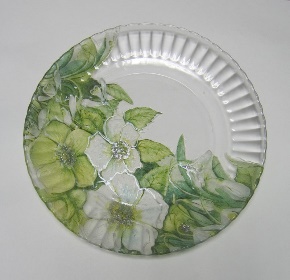